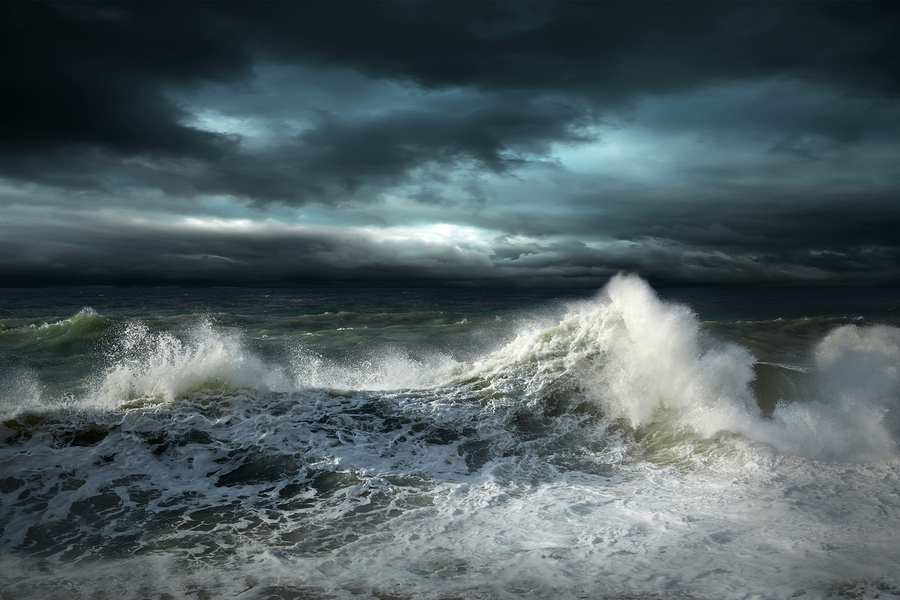 A tropical cyclone precipitation data set from an advanced downscaling model
Kerry Emanuel
Lorenz Center
Massachusetts Institute of Technology
Why Hurricane Rain is Important
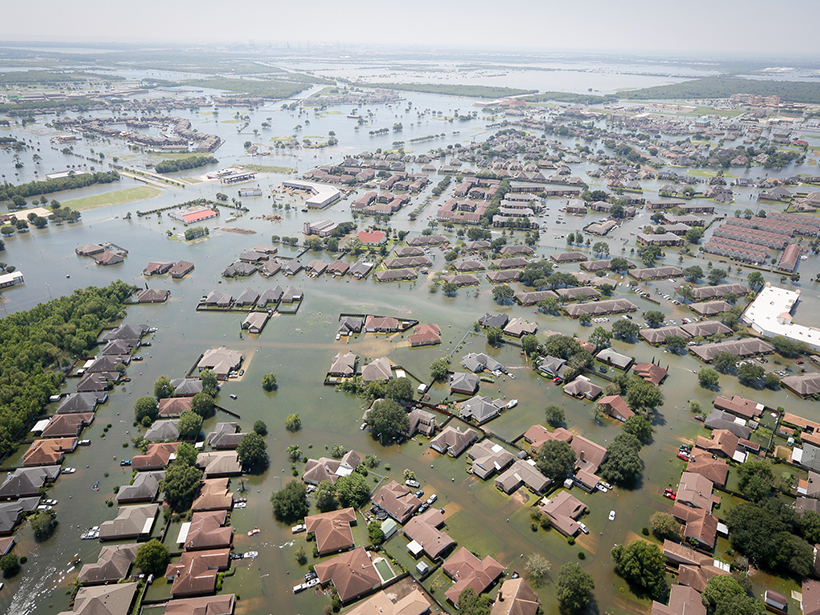 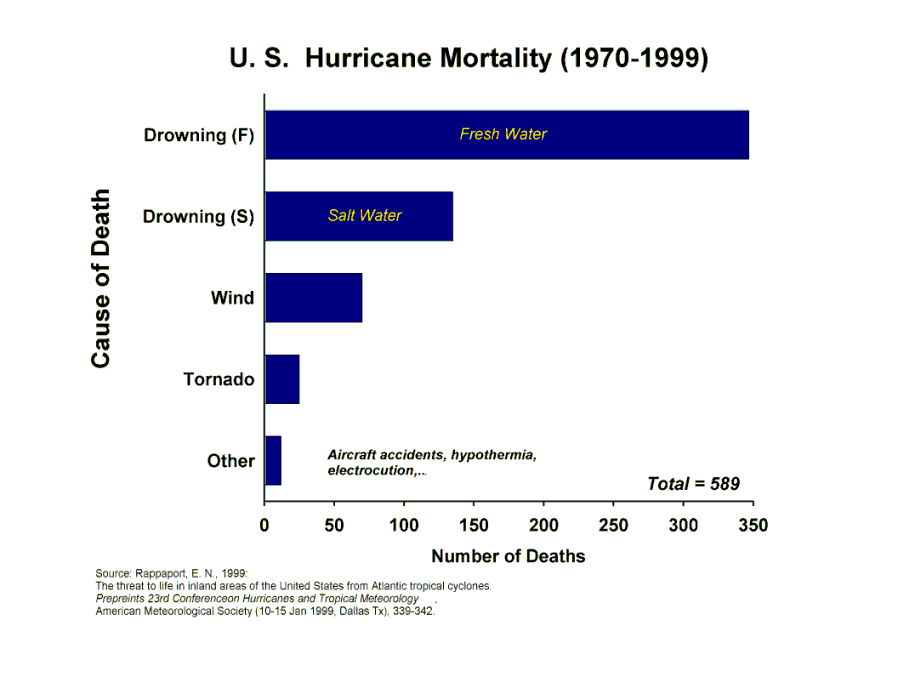 ~500 from water, ~80 from wind
How do we estimate long-term hurricane flood risk in a changing climate?
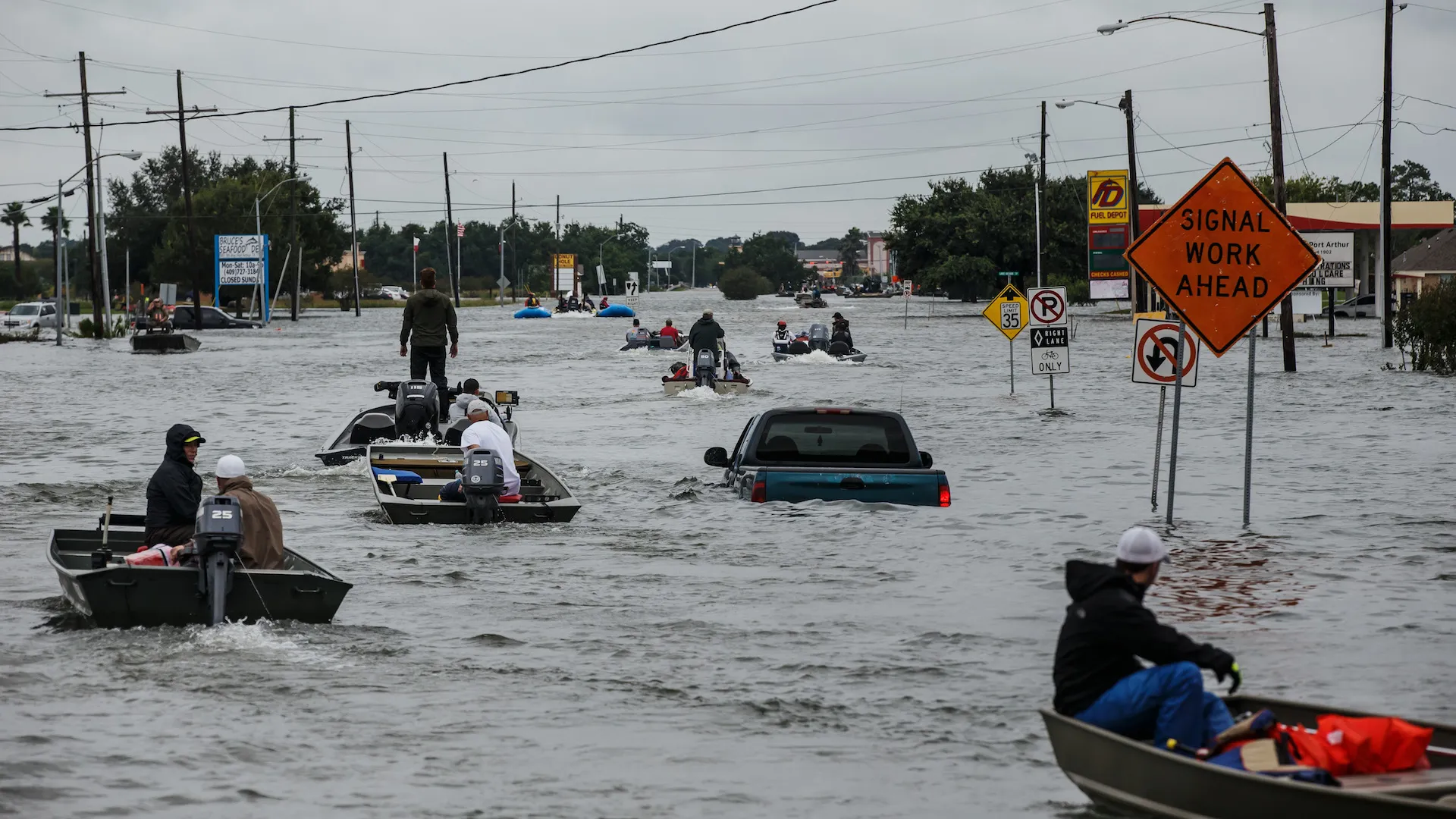 Using Physics to Assess Hurricane Risk
Reliable, global records of coarse-scale climate are robust and 	widely available
 Cull from these datasets the key statistics known to control 	tropical cyclone generation, movement, and intensity 	evolution
 Bootstrap these key statistic to create unlimited synthetic time 	series of the hurricane-relevant environmental variables
  Use these to drive specialized, very high resolution physical 	hurricane models 
  Extensively validate the results against historical hurricane 	data
  Exact same method can be applied to output of climate 	models
Example:
Top 100 out of 2000 TCs Affecting Kyoto, 1981-2000
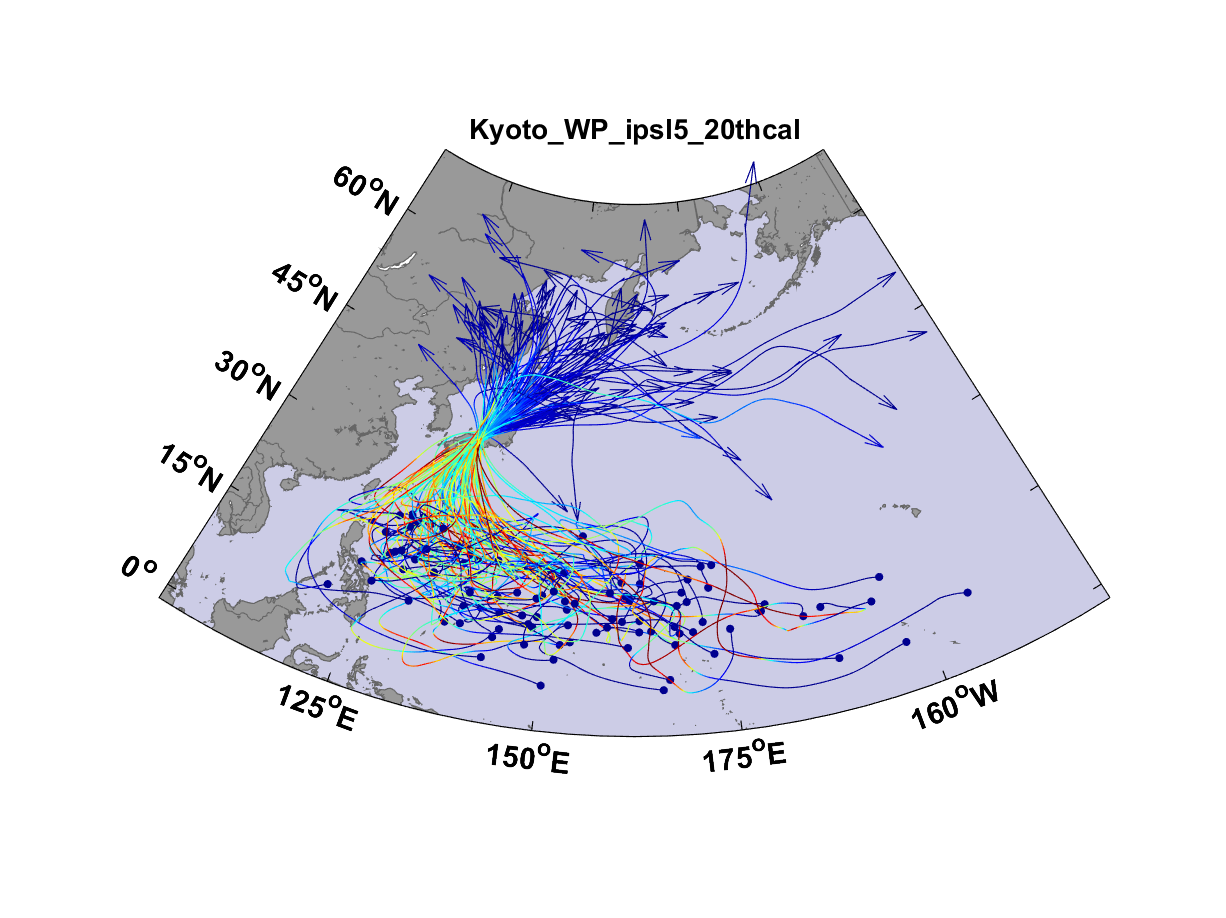 Same, but with top 20 historical tracks
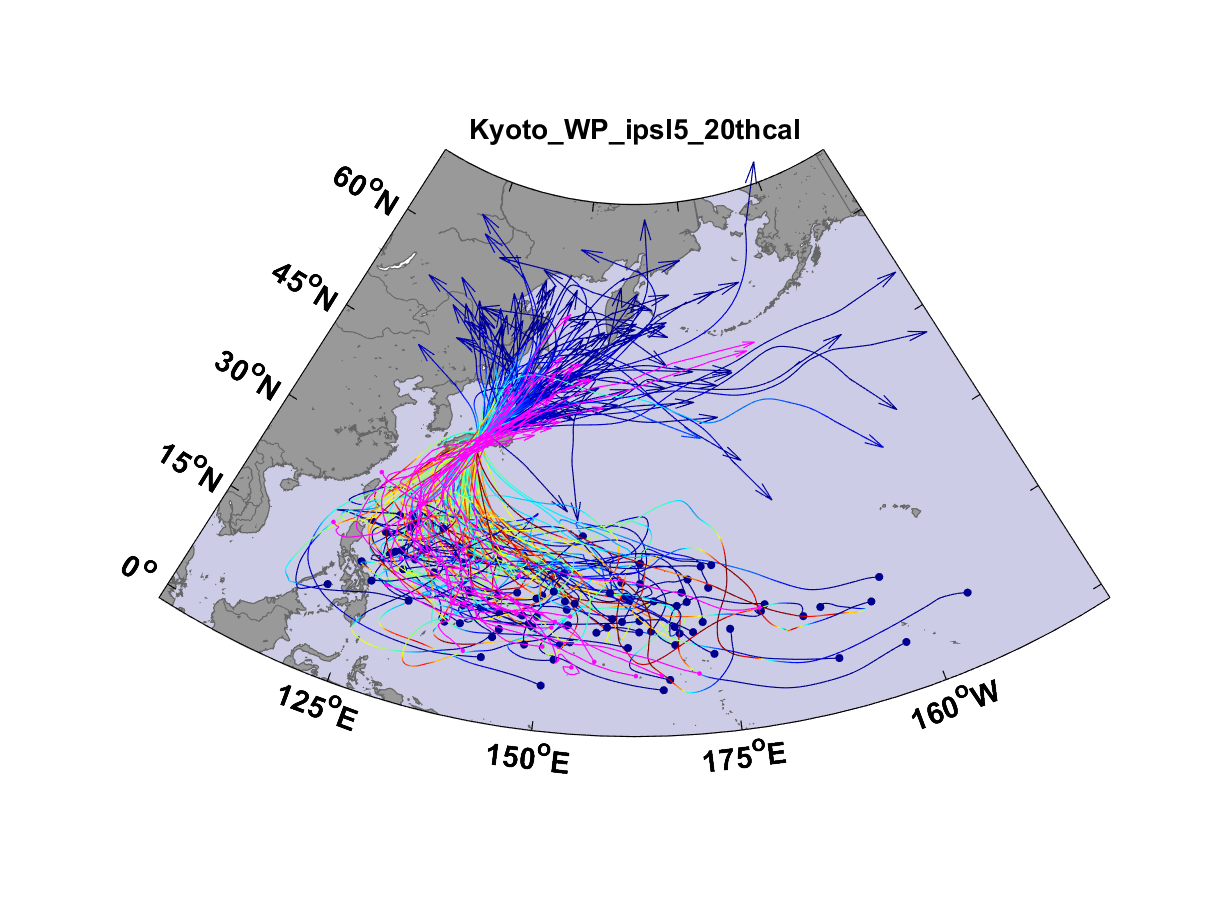 Example of Accumulated Rainfall from a Harvey-like Event Downscaled from ERA Interim Reanalysis
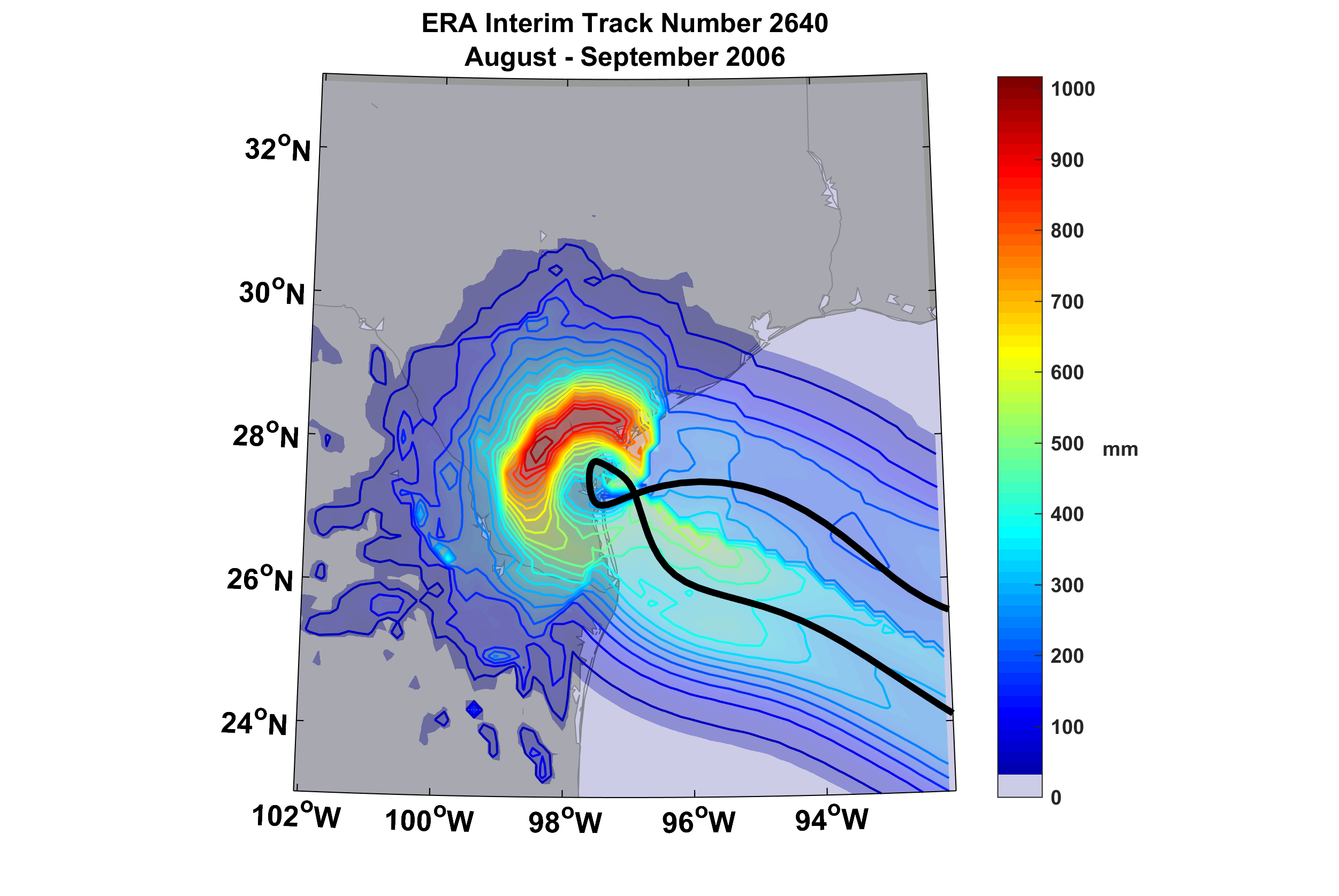 100-year hurricane storm total rain based on downscaling 8 climate models, 1984-2014
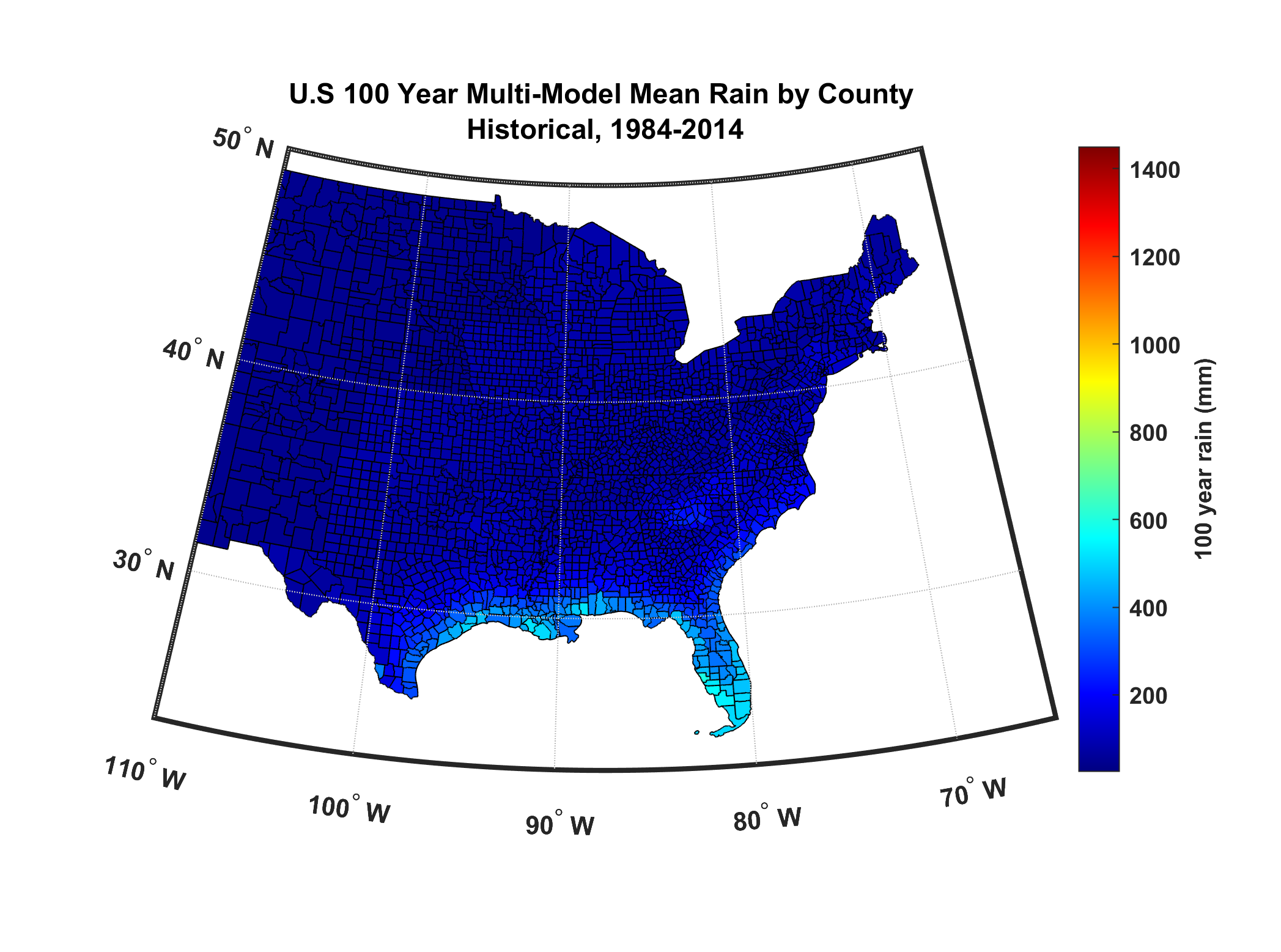 100-year hurricane storm total rain based on downscaling 8 climate models, 2070-2100
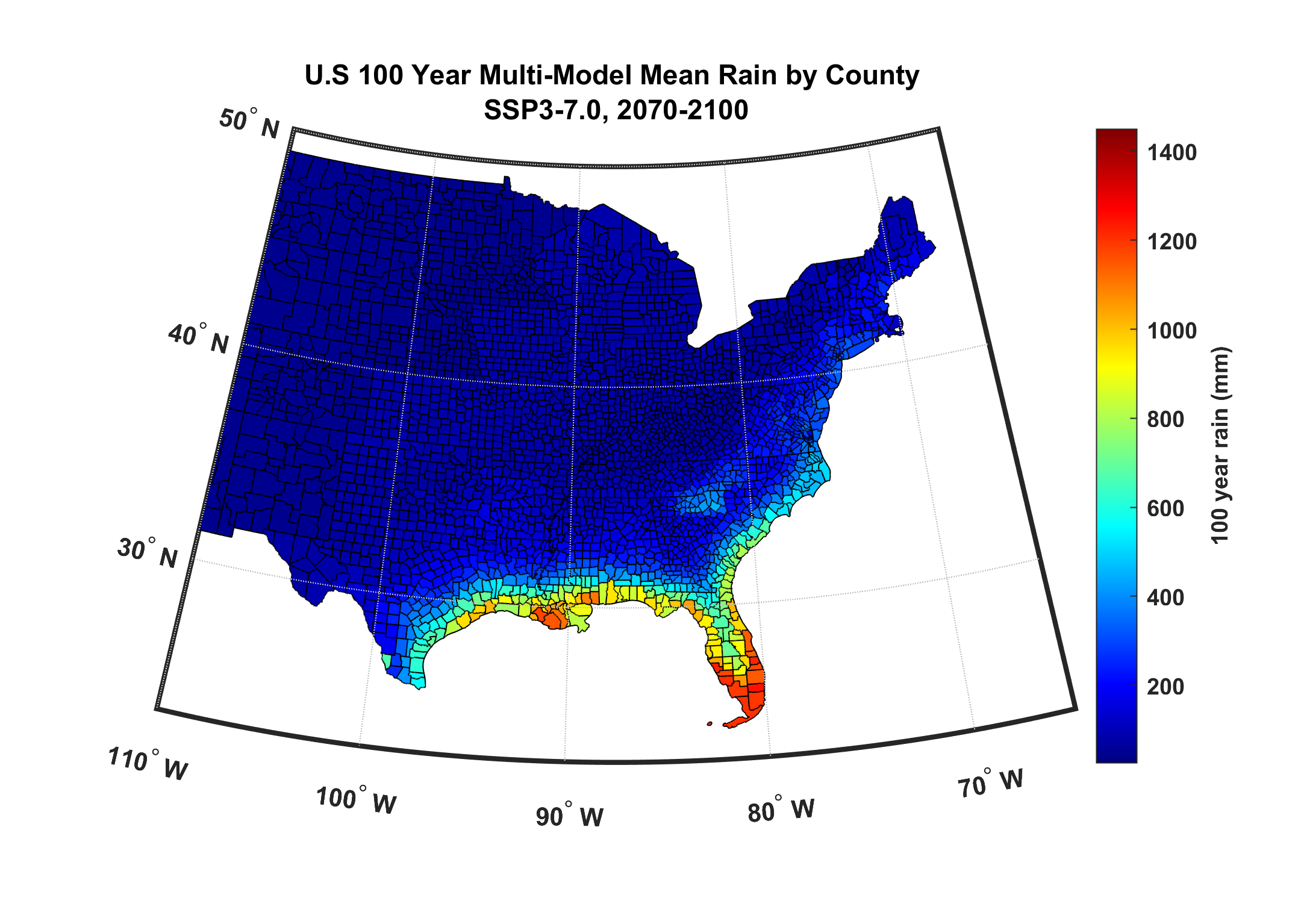